Album fotograficzny
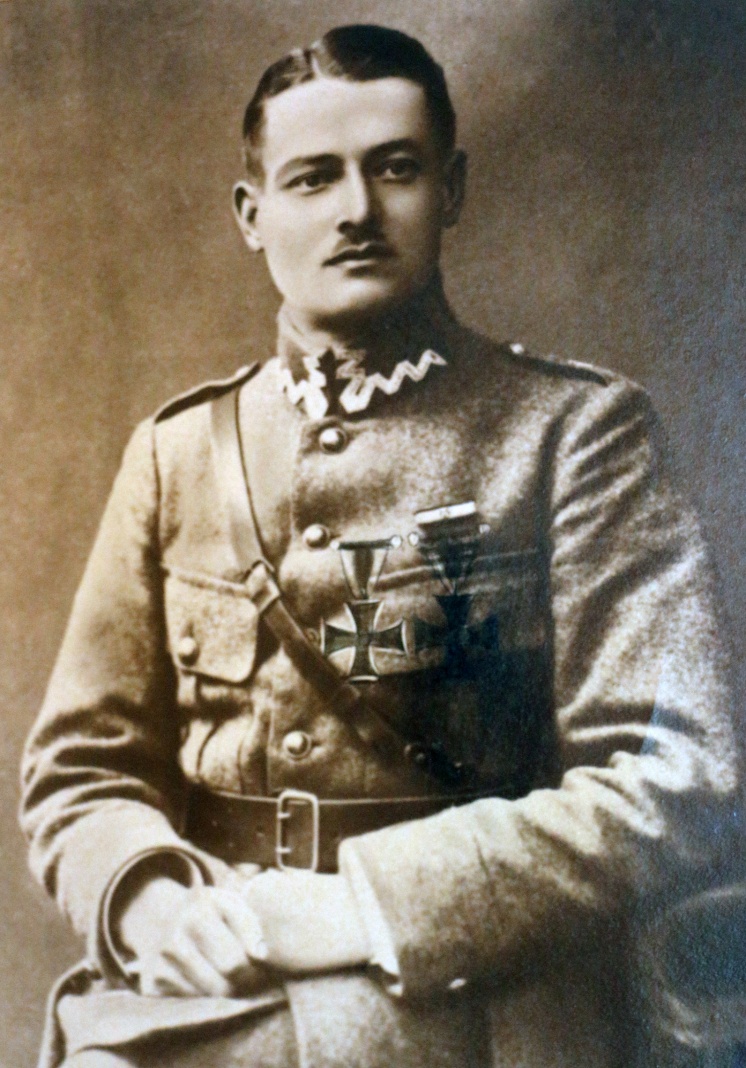 Asp. Franciszek Borzych w mundurze wojskowym
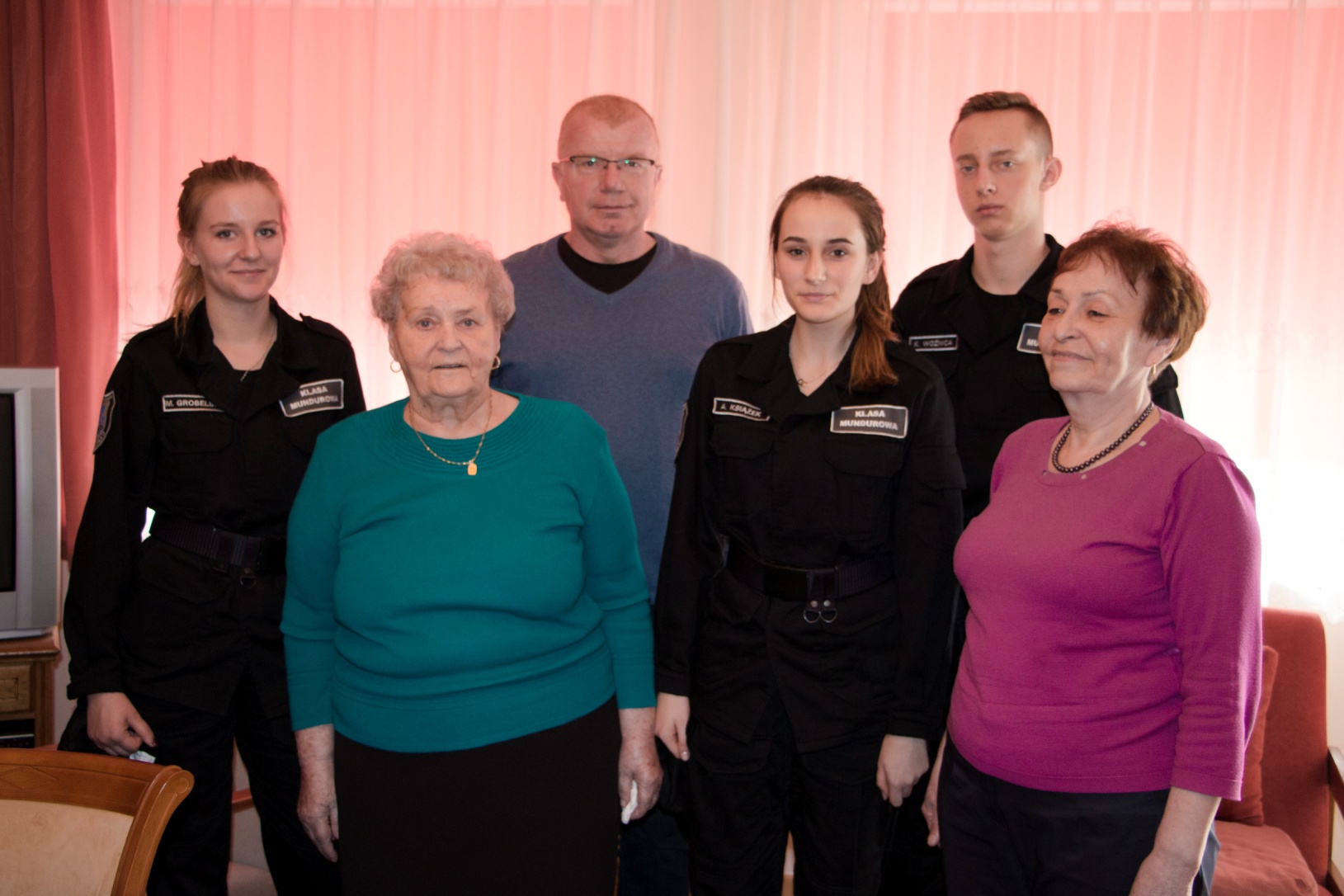 -Krewne asp. Franciszka Borzycha: Barbara i Elżbieta Pajzderskie z Nakła,
-mjr rez. Jarosław Odrobiński – były prezes Towarzystwa Pamięci Powstania Wielkopolskiego 1918/1919 im. ppor. Franciszka Borzycha w Mroczy.
- Uczniowie ZSP nr 1 w Inowrocławiu, uczestnicy konkursu: Marta Grobelska, Anita Książek, Kacper Woźnica
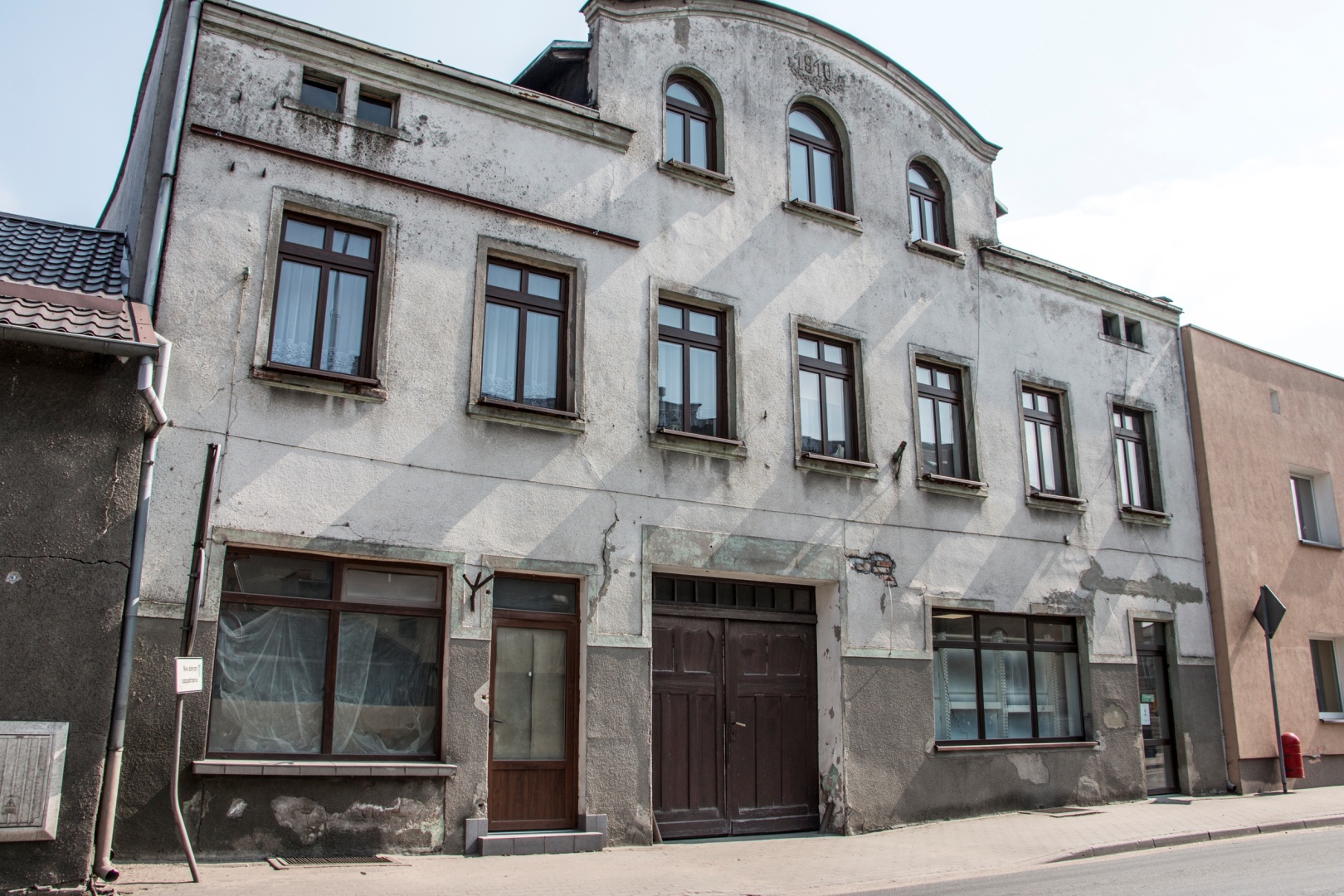 Dom siostry w którym odbyły się modły kiedy zwłoki  asp. Franciszka Borzycha przewieziono po ekshumacji z Włodzimierza do Mroczy
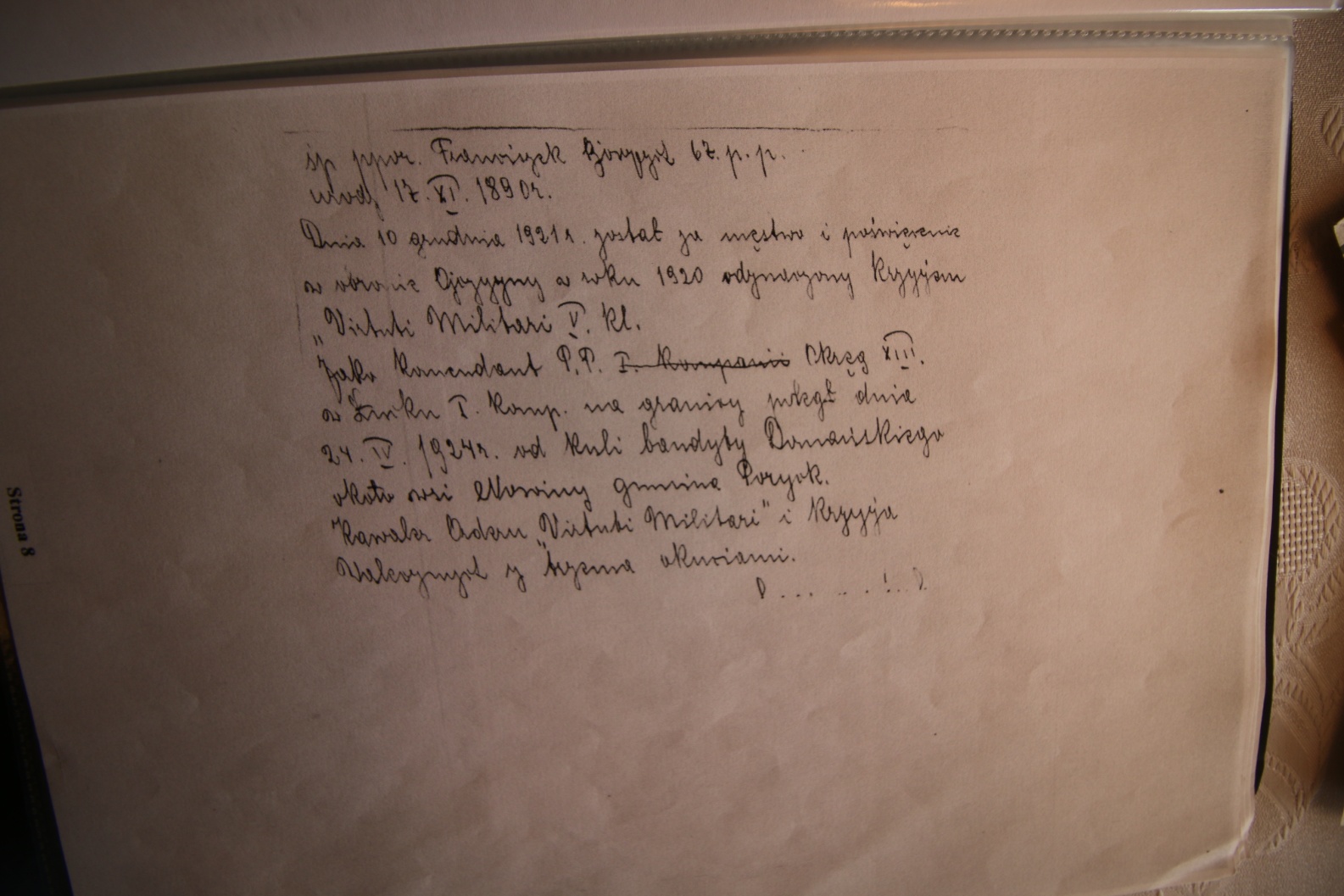 Reprodukcja odręcznej notatki o śmierci asp. Franciszka Borzycha
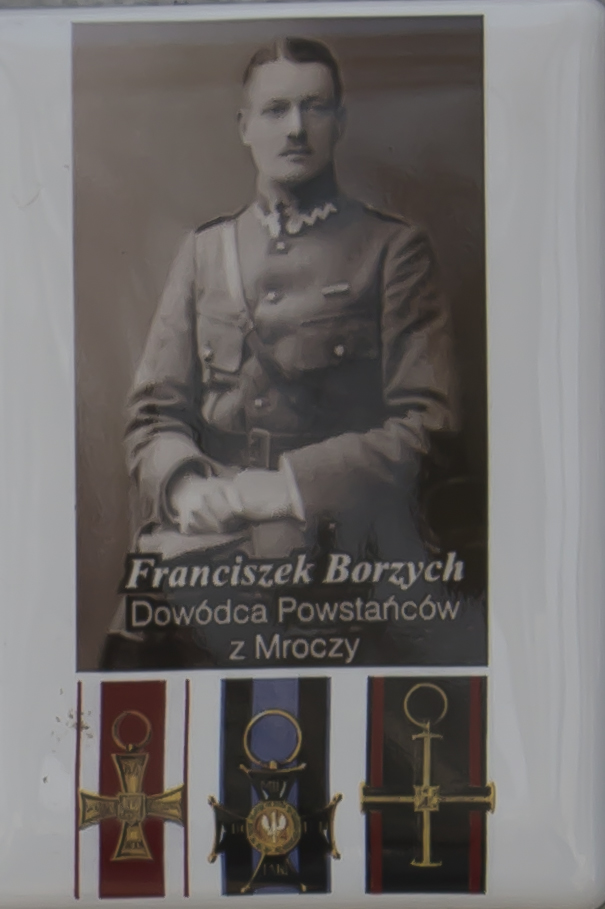 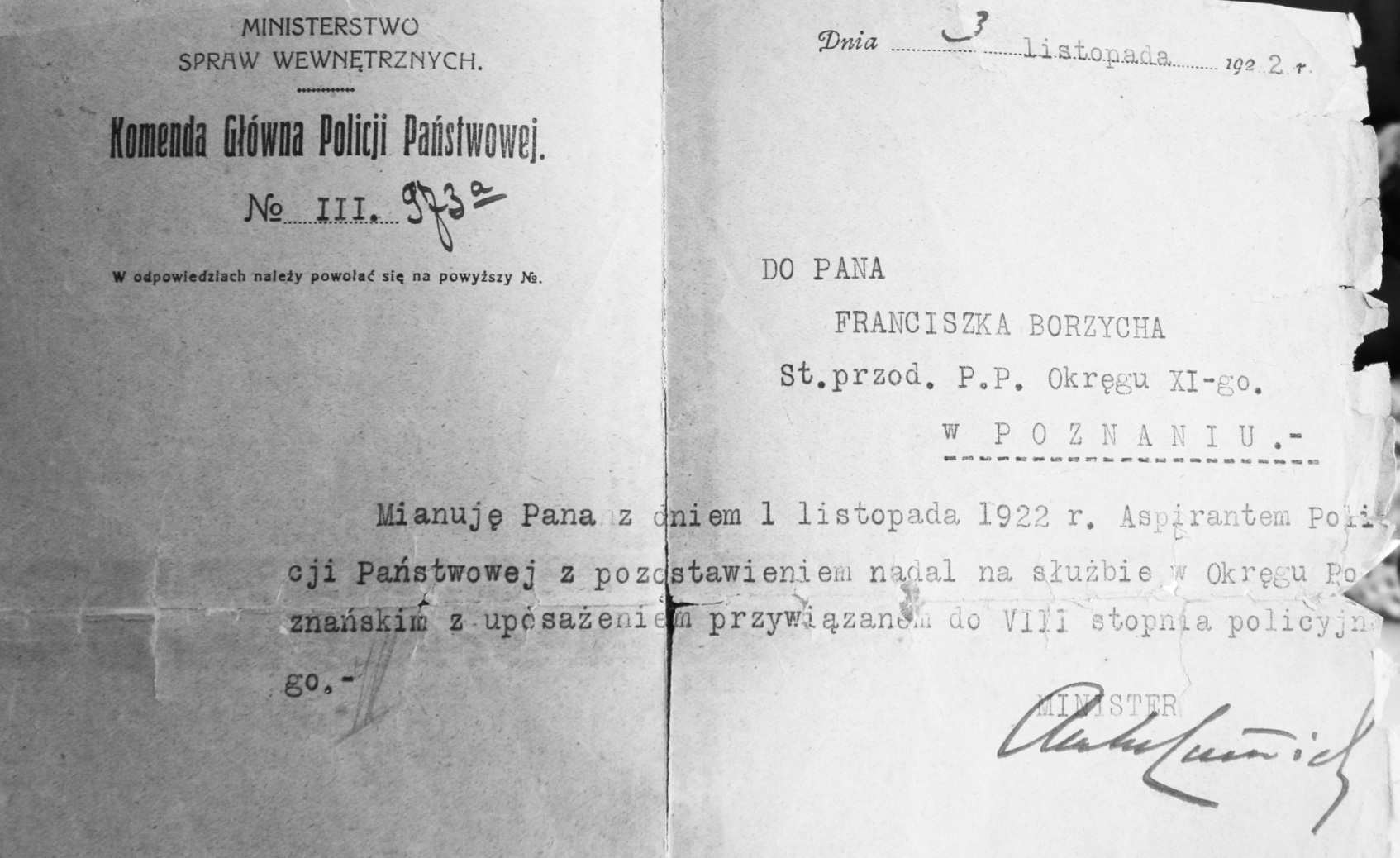 Fotokopia oryginalnego dokumentu mianowania na stopień aspiranta policji
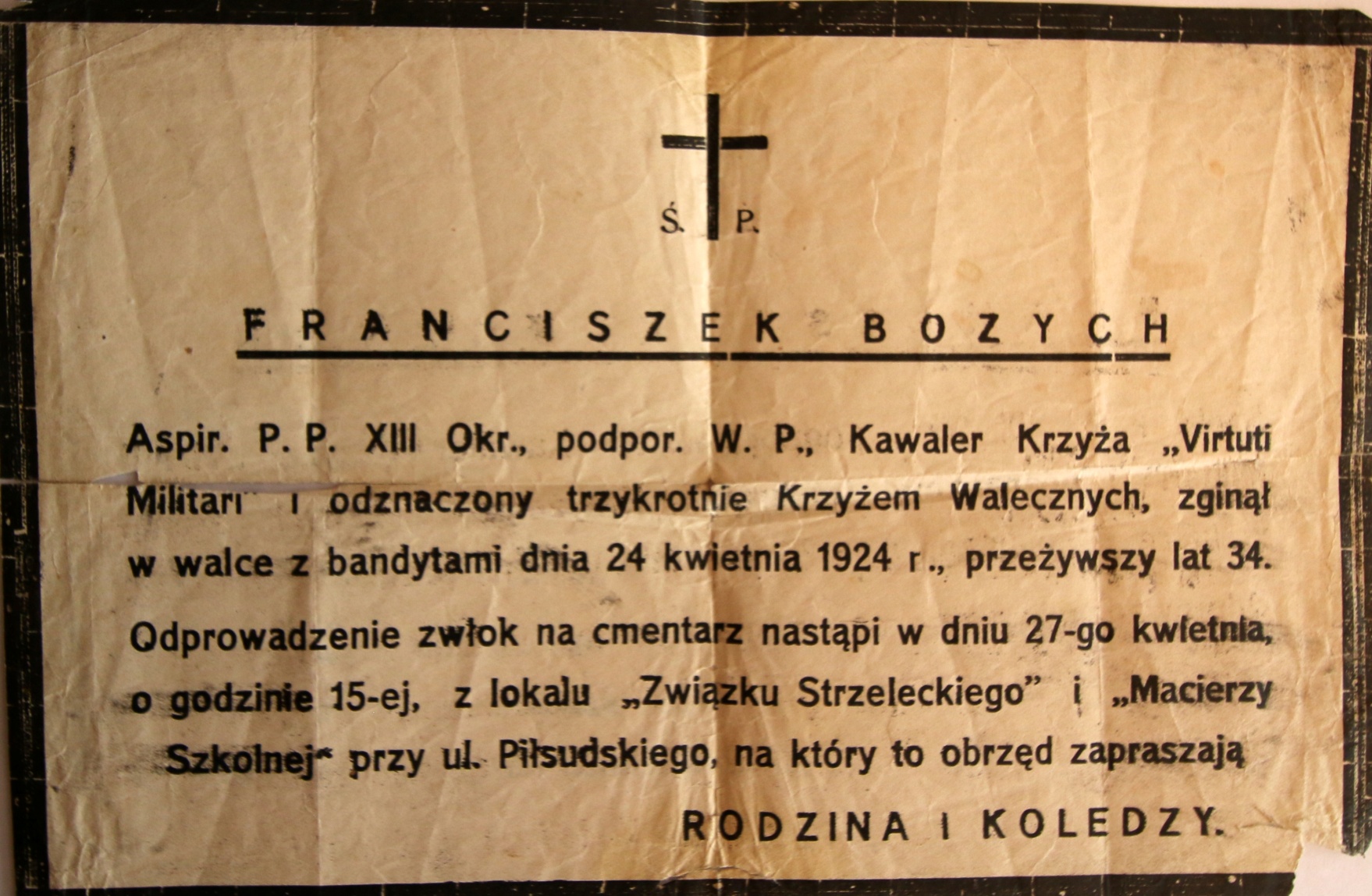 Fotokopia oryginalnego nekrologu
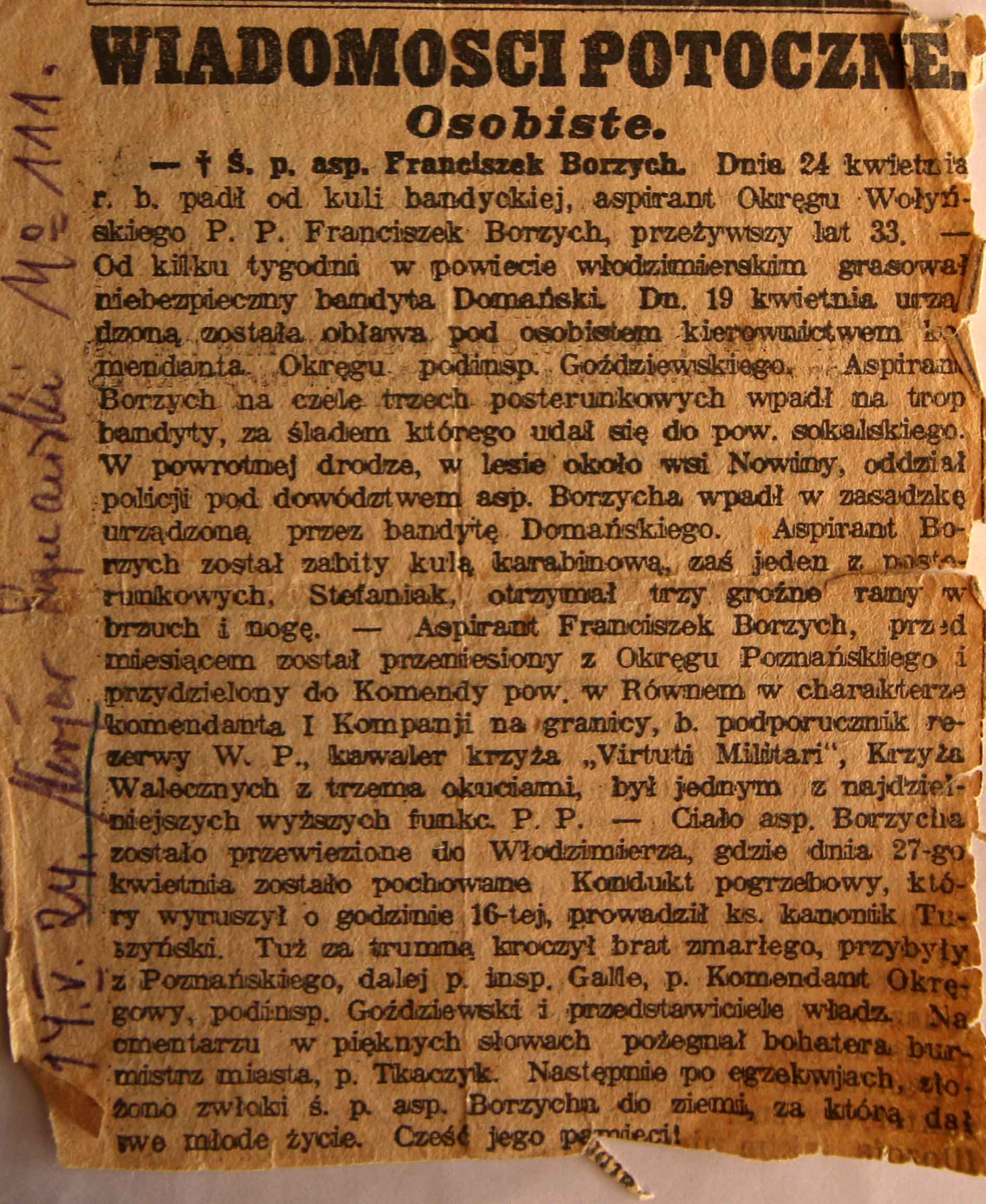 Reprodukcja notatki prasowej  o asp. Franciszku Borzychu
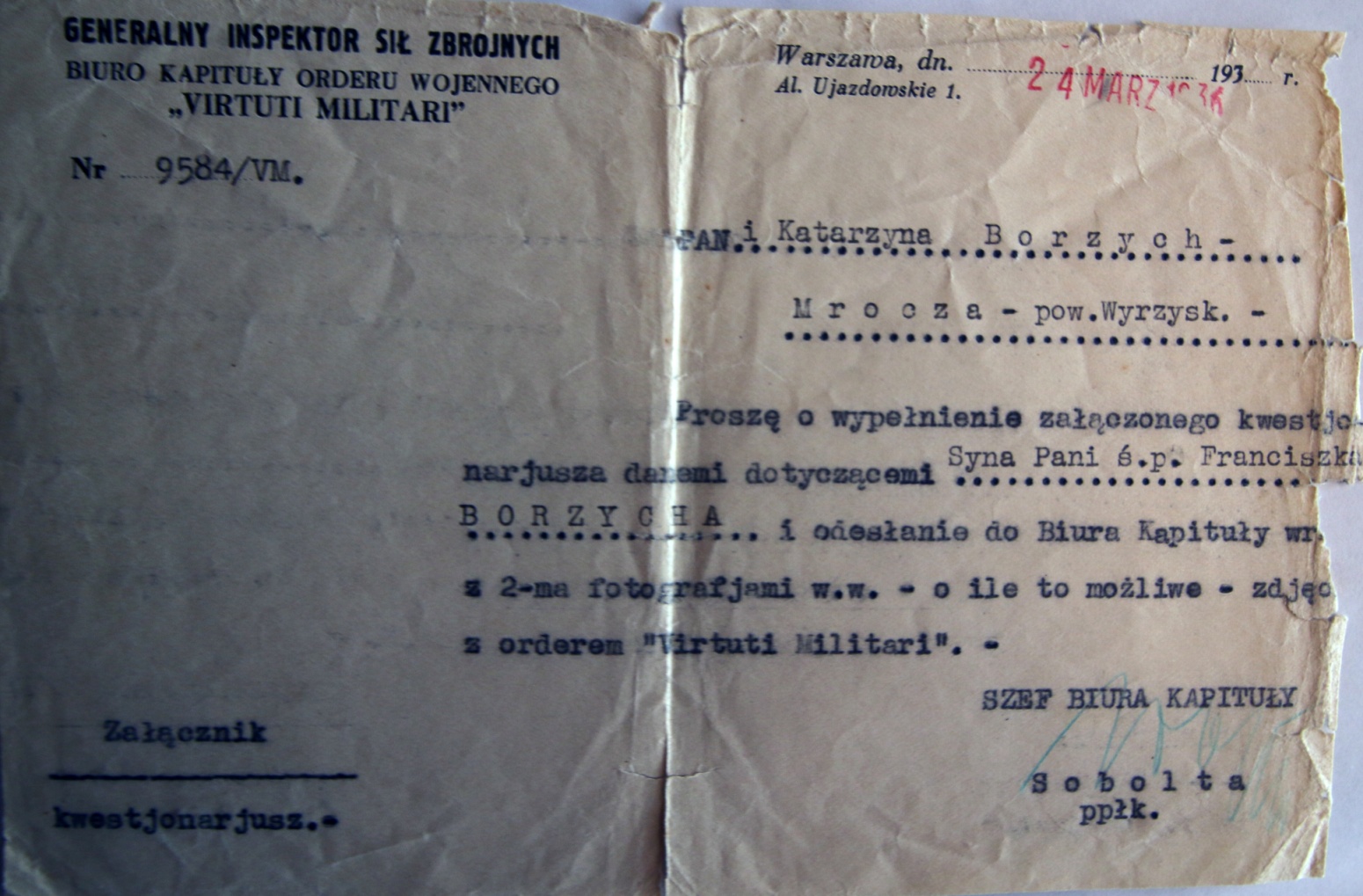 Pismo z wojska do matki asp. Franciszka Borzycha w sprawie nadania Virtuti Militari
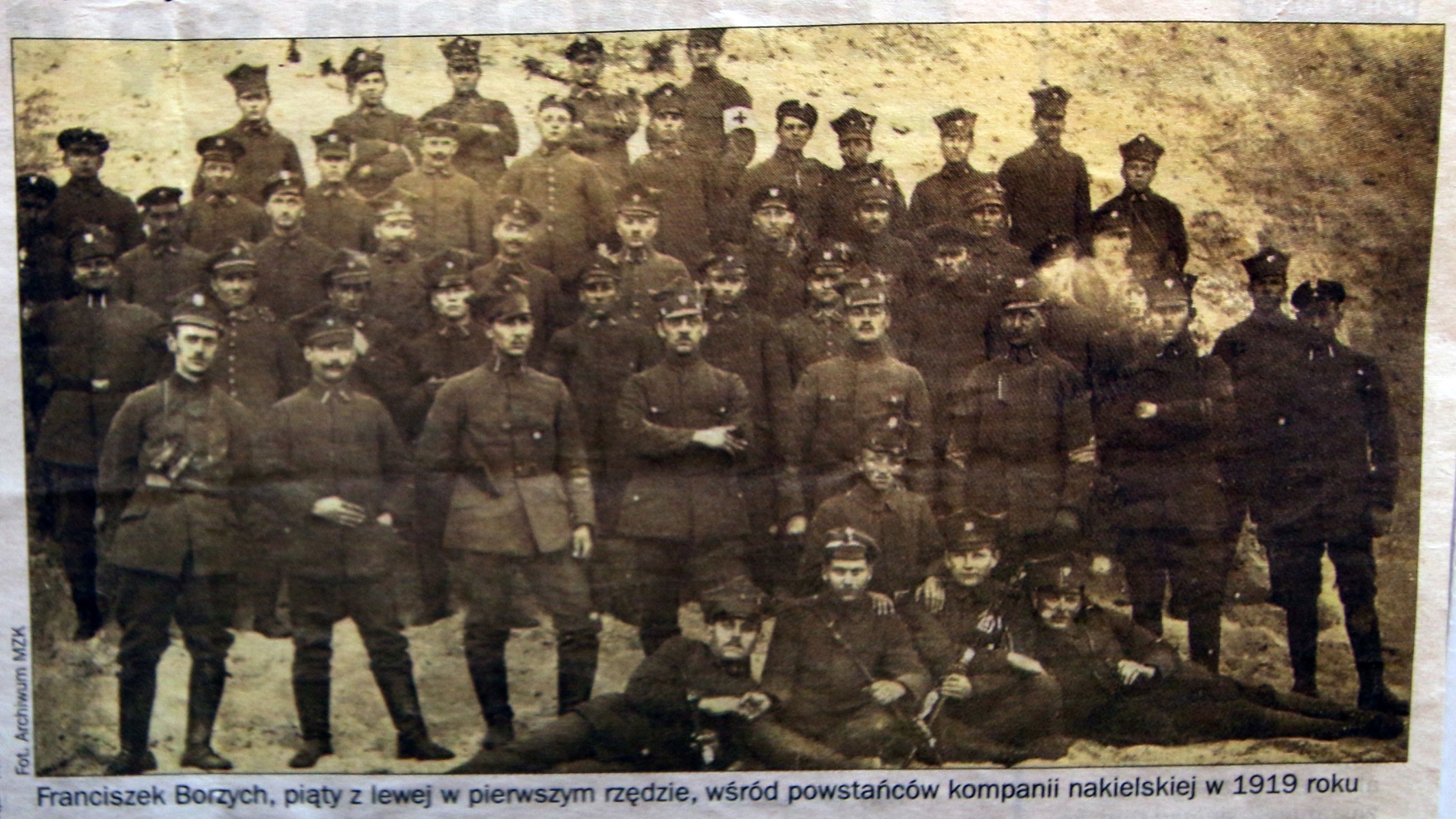 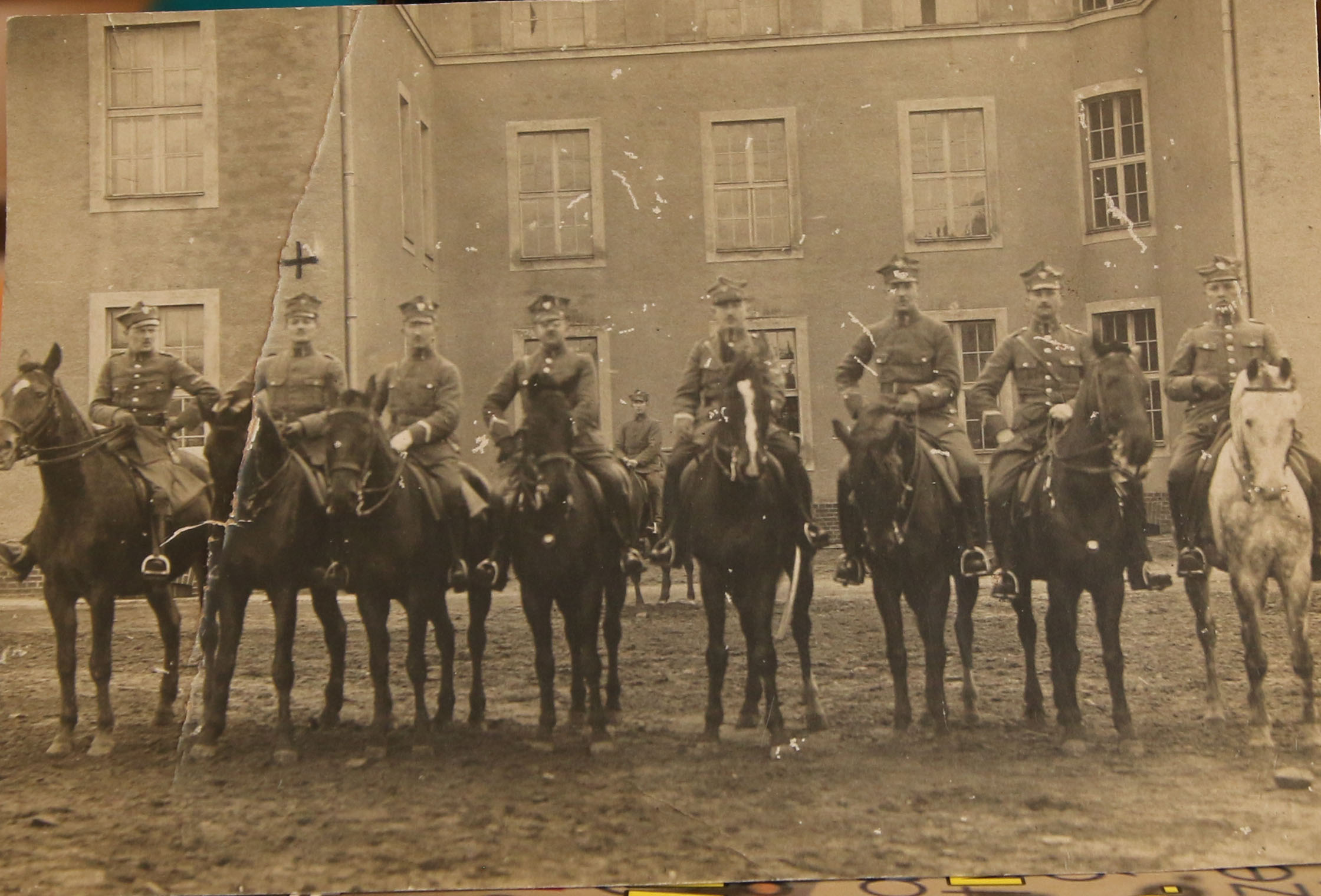 Powstańczy oddział konny-drugi od lewej to asp. Franciszek Borzych
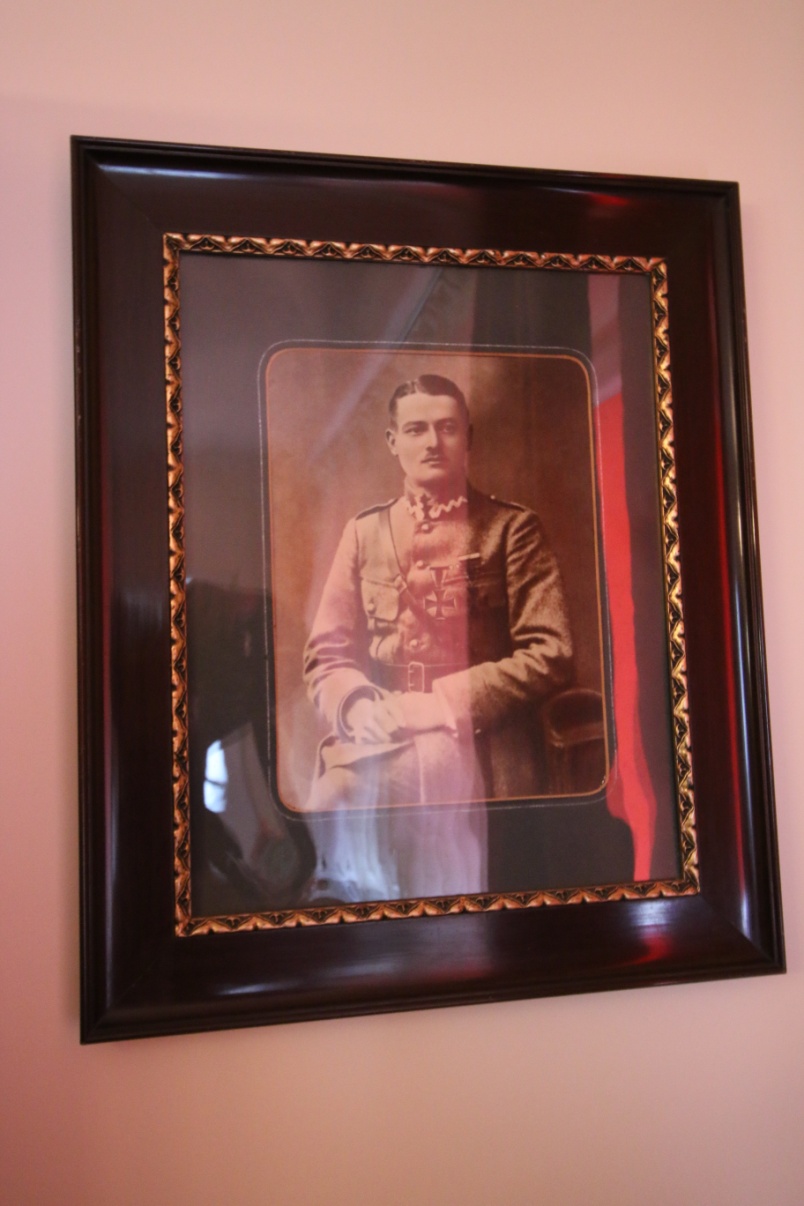 Pamiątkowy portret Franciszka Borzycha w mieszkaniu krewnych, w Nakle